Муниципальное дошкольное образовательное бюджетное учреждение«Детский сад №5 «Аистёнок» комбинированного вида» г.Волхов
«Задачи работы на 
2024-2025 учебный год»
первая  группа 
раннего возраста 
«Малышок» 
общеразвивающей направленности

                      Воспитатели: Никифорова И.В.
                         Щукина Т.А.
Цель: создание благоприятных условий для полноценного проживания ребёнком дошкольного детства, формирование основ базовой культуры личности, развитие психических и физических качеств в соответствии с возрастными и индивидуальными особенностями, развитие способностей и творческого потенциала каждого ребенка как субъекта отношений с самим собой, другими детьми, взрослыми и миром.
Задачи :
  Охрана жизни, укрепление физического и психического здоровья воспитанников. 
  Формирование основ двигательной  культуры.
  Формирование простейших навыков самостоятельности.
  Развитие сенсорной культуры.
  Расширение ориентировки детей в ближайшем окружении.
  Развитие потребности в речевом общении.
  Приобщение детей к русскому народному творчеству.
Перспективное комплексно – тематическое планирование
Наши  проекты:
Совместные  мероприятия:
Задачи образовательной области «Социально – коммуникативное развитие»:
Поддерживать пока ещё непродолжительные контакты со сверстниками, интерес к сверстнику;
Формировать элементарные представления: о себе, близких людях, ближайшем предметном окружении;
Создавать условия для получения опыта применения правил социального взаимодействия.
Задачи образовательной области«Речевое развитие»:
Развитие понимания речи: умение понимать слова, обозначающие предметы, действия, признаки, размер, цвет;
Развитие активной речи: побуждать использовать накопленный запас слов по подражанию и самостоятельно;
Развивать умение слушать чтение потешек, стихов, сказок с наглядным сопровождением;
Развивать умение эмоционально откликаться на ритм и мелодичность песенок, потешек, сказок;
Формировать умение показывать и называть предметы, объекты, изображённые  в книжках-картинках;
Побуждать договаривать (заканчивать) слова и строчки знакомых ребёнку песенок, стихов.
Задачи образовательной области«Познавательное развитие»:
Поощрять целенаправленные моторные действия, находить предмет по образцу или словесному указанию;
Формировать стремление детей к подражанию действиям взрослых, понимать обозначающие их слова;
Формировать умение ориентироваться в ближайшем окружении;
Развивать познавательный интерес к близким людям, предметному окружению, природным объектам;
Развивать умения узнавать объекты живой и неживой природы ближайшего окружения, замечать явления природы, поддерживать стремления к взаимодействию с ними.
Задачи образовательной области «Художественно – эстетическое развитие»:
Развивать у детей способность слушать художественный текст и активно реагировать на его содержание;
Поощрять у детей желание рисовать красками, карандашами, фломастерами, предоставляя возможность ритмично заполнять лист бумаги яркими пятнами, мазками, линиями;
Развивать у детей умение прислушиваться к словам песен и воспроизводить звукоподражания и простейшие интонации;
Развивать у детей умение выполнять под музыку игровые и плясовые движения, соответствующие словам песни и характеру музыки.
Задачи образовательной области «Физическое развитие»:
Создавать условия для последовательного становления первых основных движений (бросание, катание, ползание, лазанье, ходьба) в совместной деятельности педагога с ребёнком;
Создавать условия для развития равновесия и ориентировки в пространстве;
Поддерживать желание выполнять физические упражнения в паре с педагогом;
Привлекать к участию в играх-забавах, игровых упражнениях, подвижных играх, побуждать к самостоятельным действиям;
Укреплять здоровье ребёнка средствами физического воспитания, способствовать  усвоению культурно-гигиенических навыков для приобщения к здоровому образу жизни.
Планируемые результаты в раннем возрасте (к трем годам):
у ребёнка развита крупная моторика, он активно использует освоенные ранее движения, начинает осваивать бег, прыжки, повторяет за взрослым простые имитационные упражнения, понимает указания взрослого, выполняет движения по зрительному и звуковому ориентирам; с желанием играет в подвижные игры;
ребёнок демонстрирует элементарные культурно-гигиенические навыки, владеет простейшими навыками самообслуживания (одевание, раздевание, самостоятельно ест и тому подобное);
ребёнок стремится к общению со взрослыми, реагирует на их настроение;
ребёнок проявляет интерес к сверстникам; наблюдает за их действиями и подражает им; играет рядом;
ребёнок понимает и выполняет простые поручения взрослого;
ребёнок стремится проявлять самостоятельность в бытовом и игровом поведении;
ребёнок способен направлять свои действия на достижение простой, самостоятельно поставленной цели; знает, с помощью каких средств и в какой последовательности продвигаться к цели;
ребёнок владеет активной речью, использует в общении разные части речи, простые предложения из 4-х слов и более, включенные в общение; может обращаться с вопросами и просьбами;
ребёнок проявляет интерес к стихам, сказкам, повторяет отдельные слова и фразы за взрослым;
ребёнок рассматривает картинки, показывает и называет предметы, изображенные на них;
ребёнок различает и называет основные цвета, формы предметов, ориентируется в основных пространственных и временных отношениях;
ребёнок осуществляет поисковые и обследовательские действия;
ребёнок знает основные особенности внешнего облика человека, его деятельности; свое имя, имена близких; демонстрирует первоначальные представления о населенном пункте, в котором живет (город, село и так далее);
ребёнок имеет представления об объектах живой и неживой природы ближайшего окружения и их особенностях, проявляет положительное отношение и интерес к взаимодействию с природой, наблюдает за явлениями природы, старается не причинять вред живым объектам;
ребёнок с удовольствием слушает музыку, подпевает, выполняет простые танцевальные движения;
ребёнок эмоционально откликается на красоту природы и произведения искусства;
ребёнок осваивает основы изобразительной деятельности (лепка, рисование) и конструирования: может выполнять уже довольно сложные постройки (гараж, дорогу к нему, забор) и играть с ними; рисует дорожки, дождик, шарики; лепит палочки, колечки, лепешки;
ребёнок активно действует с окружающими его предметами, знает названия, свойства и назначение многих предметов, находящихся в его повседневном обиходе;
ребёнок в играх отображает действия окружающих ("готовит обед", "ухаживает за больным" и другое), воспроизводит не только их последовательность и взаимосвязь, но и социальные отношения (ласково обращается с куклой, делает ей замечания), заранее определяет цель ("Я буду лечить куклу").
Спасибо  за  внимание!
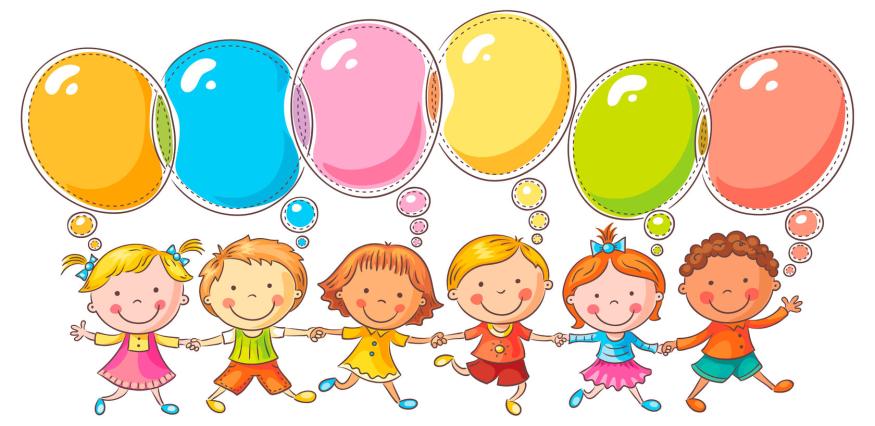